Girls School Sport
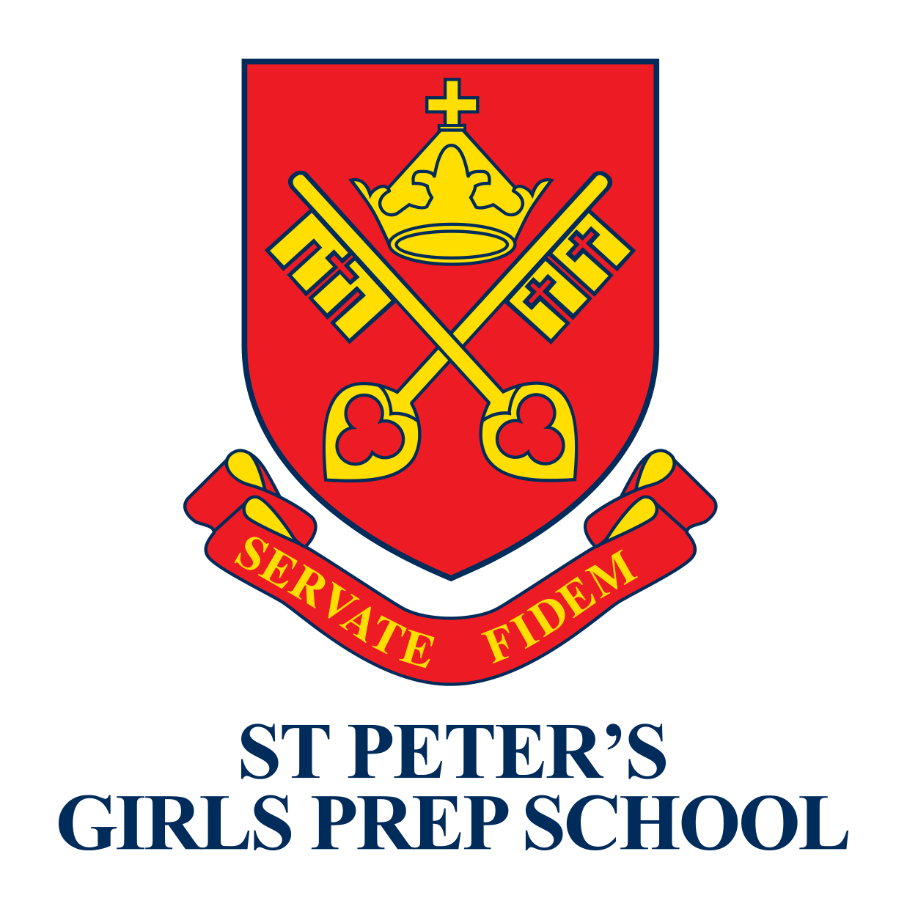 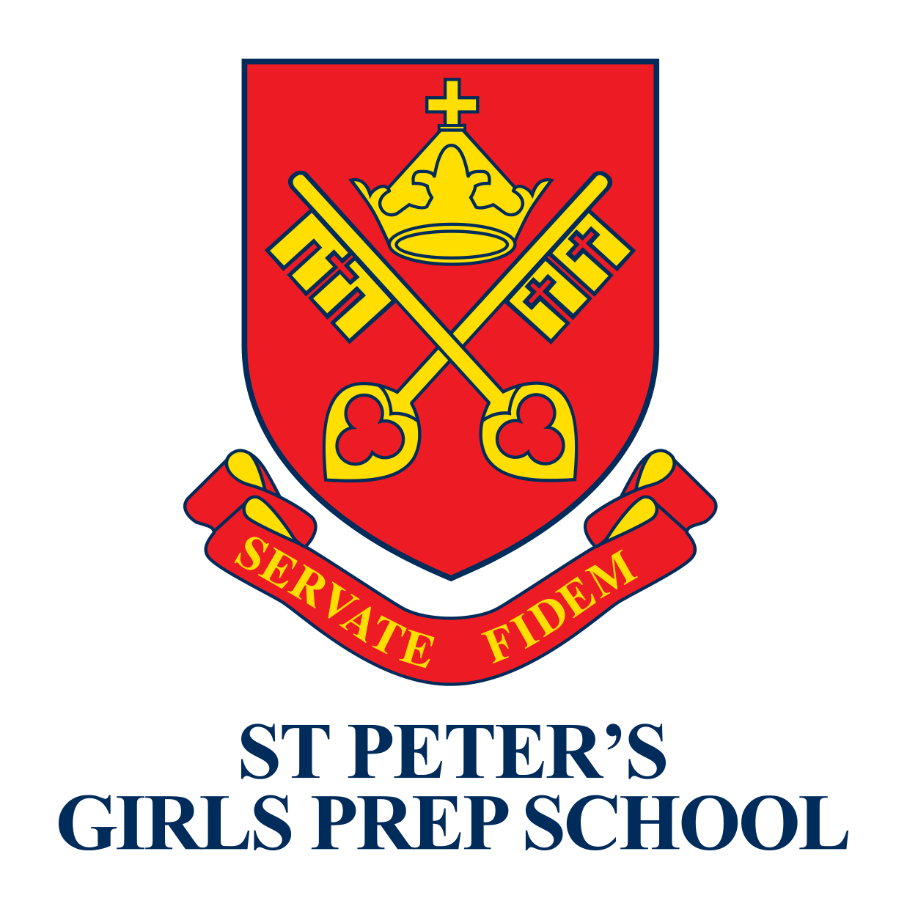 Issues raised
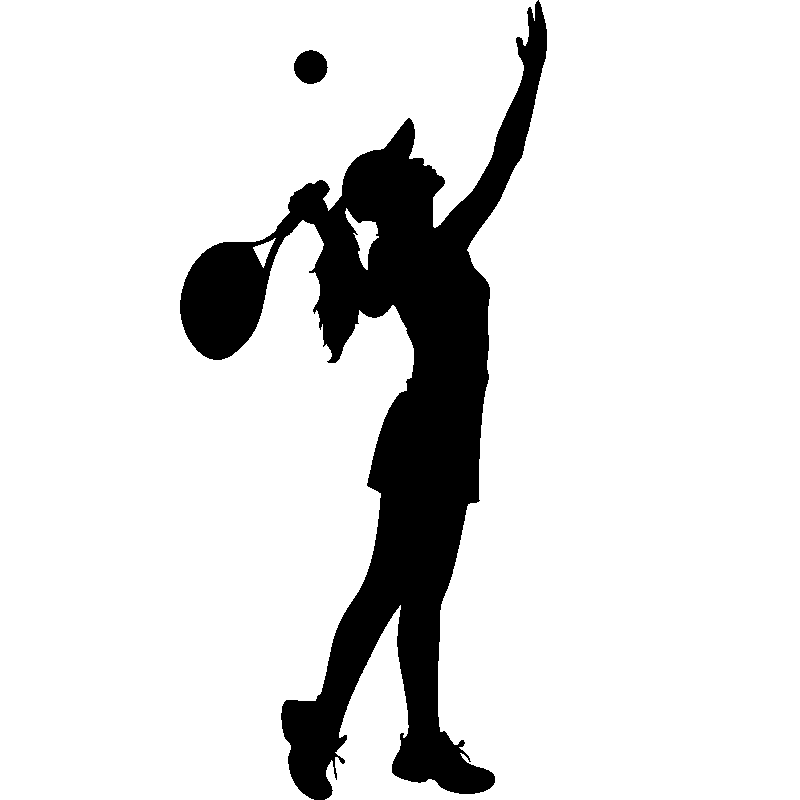 What is our philosophy?
How do we select teams?
Do we play to win?
Communication 
Why do our best coaches always take the A teams?
How do we prevent girls moving from an A to F team from one year to the next?
Hospitality/image of St Peter’s
Other sports?
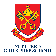 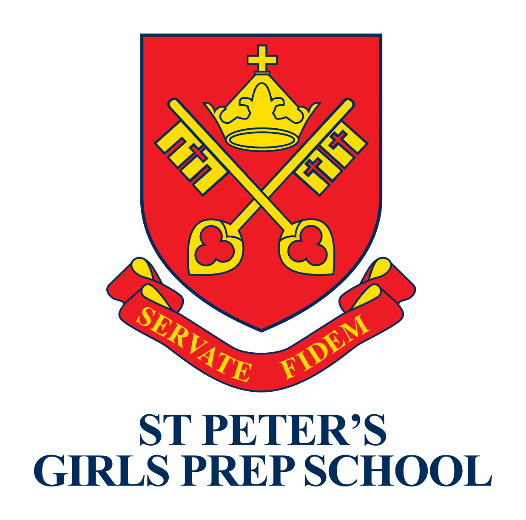 Introduction:
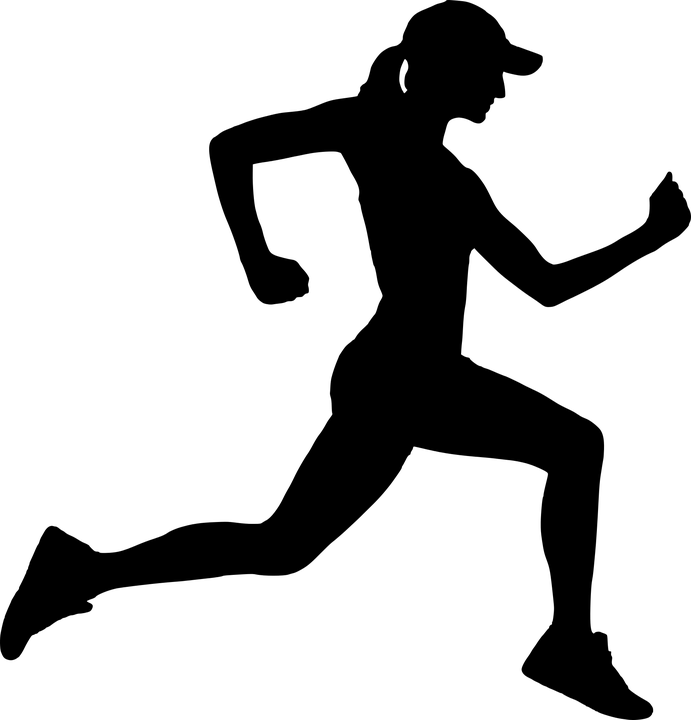 In many schools around the world, the concept of physical education and playing sport is often divorced from the educational process. Schools often rely on clubs to satisfy this element of a child’s developmental needs.

At St Peter’s, we believe physical education has a significant impact on the learning process and, therefore, is a vital part of ‘preparing’ girls for High School, and indeed life in general.
It also needs to be understood that Physical Education is not just about playing sport. It involves:

Healthy habits: Personal hygiene - washing, brushing teeth, cutting nails etc
Balanced nutrition: Developing healthy eating habits with the obvious need to keep sugar to a minimum.
Physical fitness: This is the essential need to develop the core strength required to stand, walk, run and sit correctly. It is about co-ordination and flexibility of the body – hopping, dancing, skipping, jumping with both  hands and feet and throwing and catching with both hands.
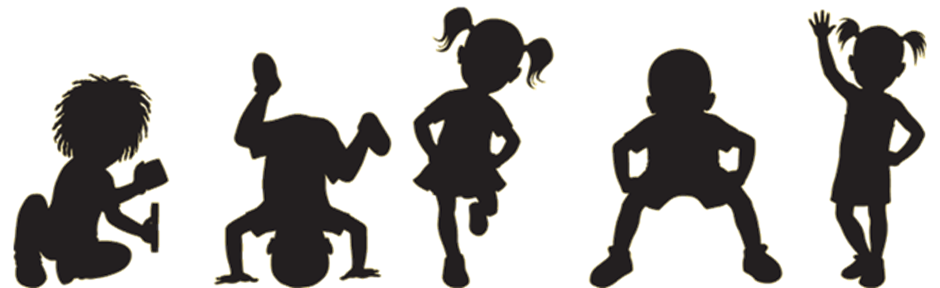 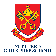 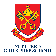 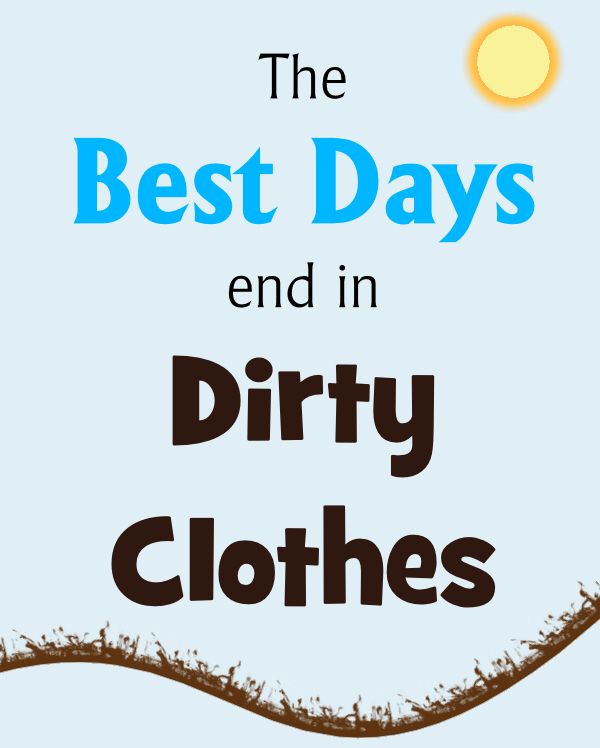 Sport is merely the opportunity to put physical fitness skills to the test in a game.

In so doing, it teaches a vast array of life lessons, namely: 

collaboration, preparation, determination, hard work, resilience, reliance, responsibility, manners, sportsmanship, comradery, spirit, character, to name a few!

If we, therefore, fully understand the benefit of sport for life, we have to make it enjoyable.
This challenge not only has a significant impact on how we teach sport, but also on the amount of pressure we put on our children to win.
It also talks to the need to expose our girls to as many sports as possible, which is why, in the Senior Prep, swimming, athletics, netball and hockey are compulsory at St Peter’s Girls Prep School.
The only optional sports are tennis and cross-country.
The objective of any sporting encounter is to win.
However – at prep school level, the process and benefit of participation can never outweigh the need to win.
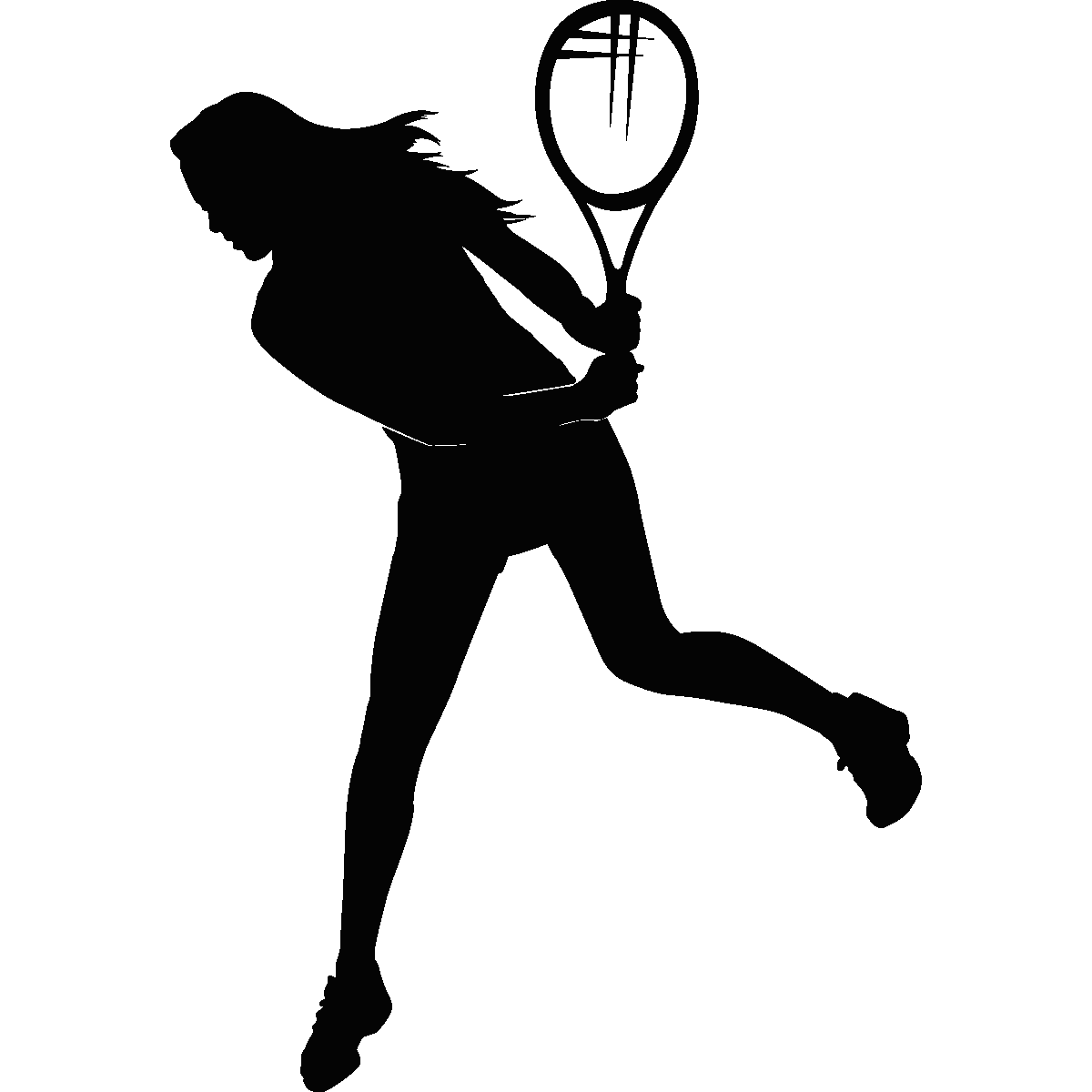 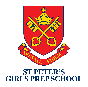 Our physical education process starts in Grade 0 and continues through to Grade 7. 
In the Junior Prep (Grade 0 – 2), the emphasis is on process and participation and not on winning. The girls are, however, always encouraged to do their best.  
Our compulsory competitive sporting programme starts in Grade 3. 
This is, therefore, the year that presents the Sports Department with most challenges in the way in which girls are divided into ability groupings.
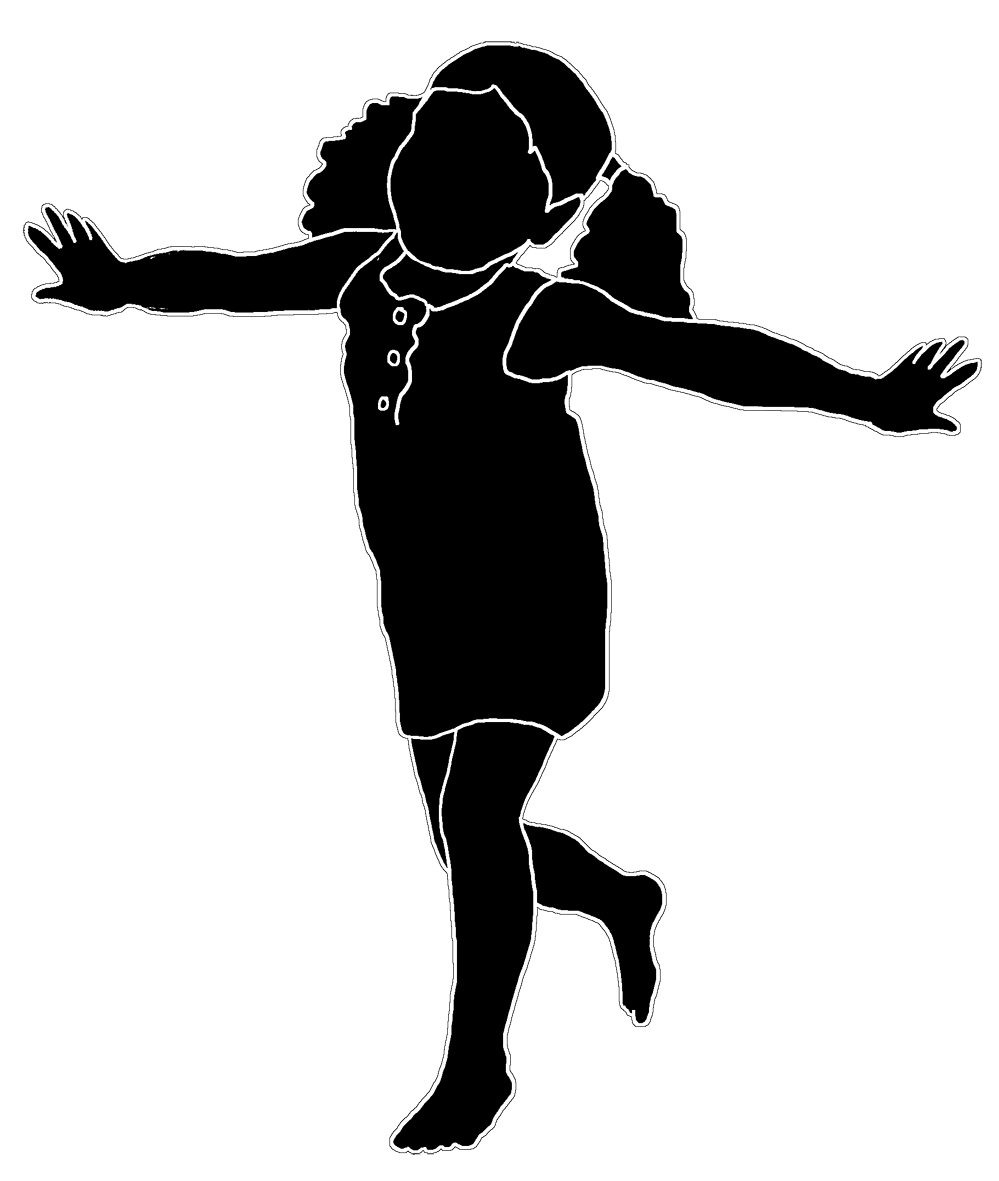 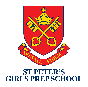 Selections
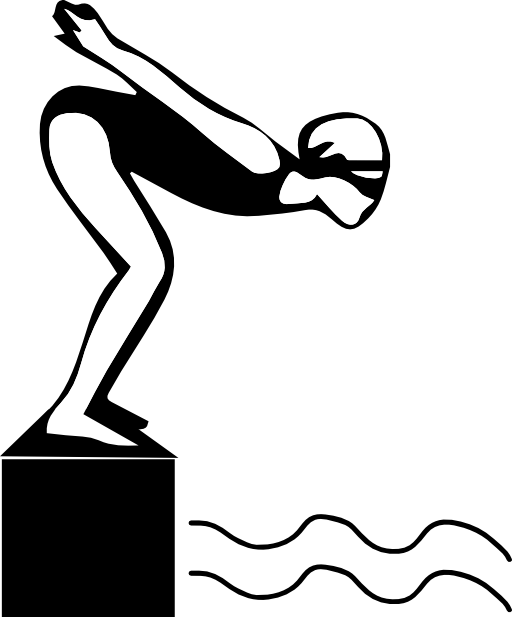 Objective team selection in swimming, athletics and                                     tennis are easy to manage. 

In swimming and athletics, a girl’s time determines                                           whether or not they swim or run in the A, B or C teams.
 
In tennis, if they challenge and beat a girl in the                                             team, they are automatically in the team.
At the beginning of every netball and hockey season, all girls play internal matches, as trials.
In the first session, coaches watch all the girls and divide them up into ability groupings. 
Once in ability groups they are observed again – to double check that no girl is ‘out of place’.
Coaches are then expected to check on each girl’s team from the previous year, to ensure that no girl moves down more than one team or ability grouping per session.
It is also an expectation that girls are given feedback as to why they are no longer in a certain team.
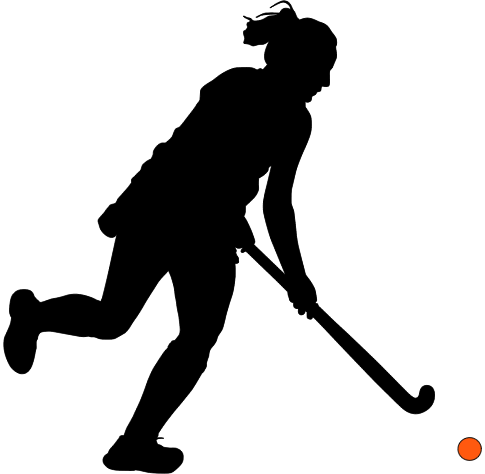 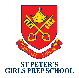 Movement between teams is continuous, however we cannot create an environment where girls cannot make mistakes in fear of being ‘dropped’ at every practice.

A coach cannot develop a functional sports team, with well-drilled moves and strategies, if their team changes week in and week out. 

So, as with all things in life, we need to find a balance between the two.
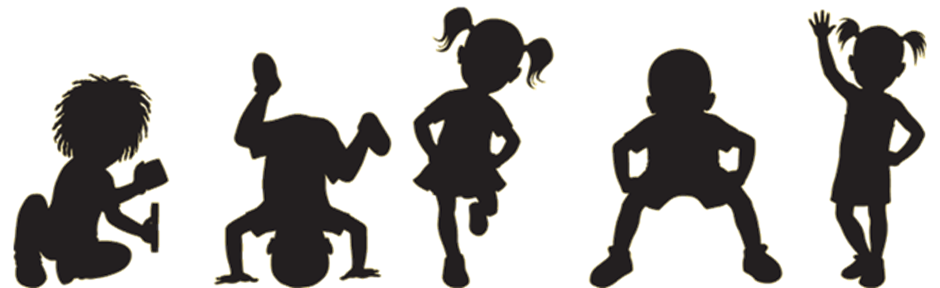 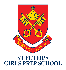 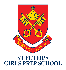 Communication
Fixtures are publicised in the Sports Week Ahead, on the School Communicator and displayed on notice boards. 
Detailed afternoon timetables are issued at each change of season and the requirements, in terms of participation, dress and equipment are stipulated. 
Team lists are communicated at least three days ahead of the scheduled fixture. 
All teams will include ‘reserves’ as part of the team.
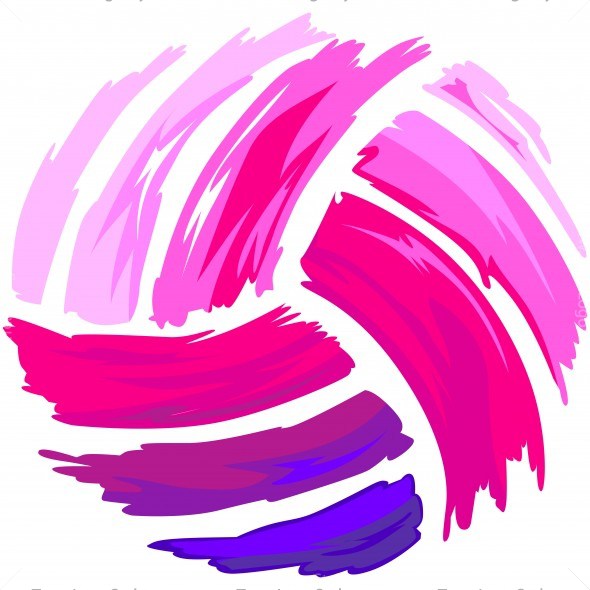 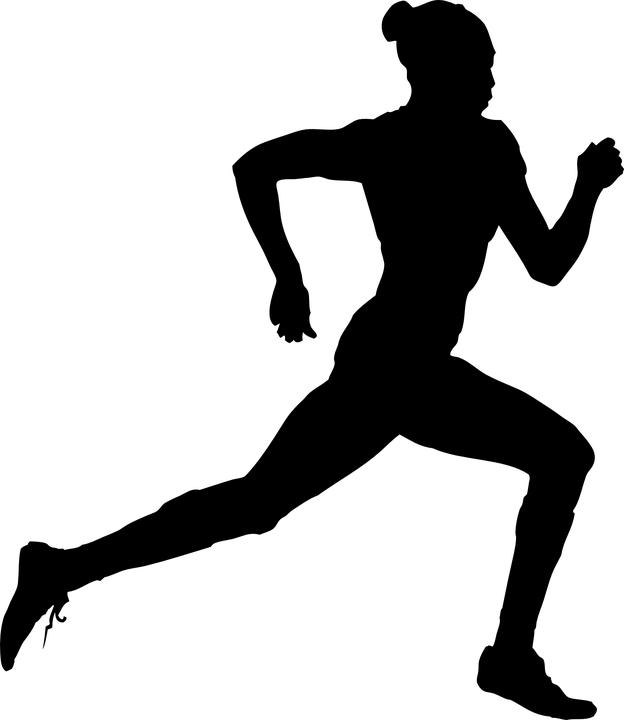 Position rotation
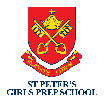 In prep school, girls should be exposed to playing in different positions, even during the course of a match. 
Specialisation of positions should only be considered in Grade 6 and 7 teams. 
The extra player will not be reserve, but rather rotated in a way that everyone gets an equal opportunity to play.
Parents
Parent pressure often has a negative impact on the sporting process at schools. 
Parents are requested not to speak to coaches during practices or matches, but rather to make a time to meet with them at mutually convenient time. If the matter is not resolved amicably parents may contact the Director of Sport or the Headmaster.
Parents are asked to:
Please be positive in your support.
Please acknowledge the efforts of the referee.
Please praise efforts, not only results.
Please respect the authority of the coaching staff. We respectfully ask that parents do not assume the role of assistant coach.
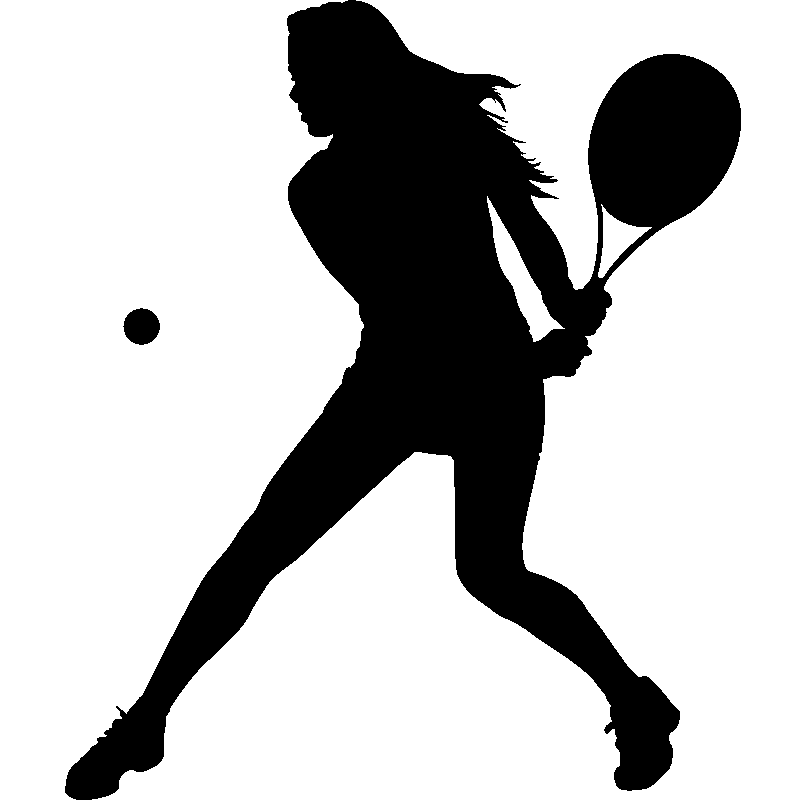 Coaches
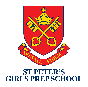 The staff regularly attend coaching courses and seminars to improve their own coaching skills and, in certain sports, outside coaches provide an additional range of activities.
Outside coaches are rotated between ability teams in different age groups.
In other words a coach may take an A team in a certain age group and a C team in another.
Hospitality
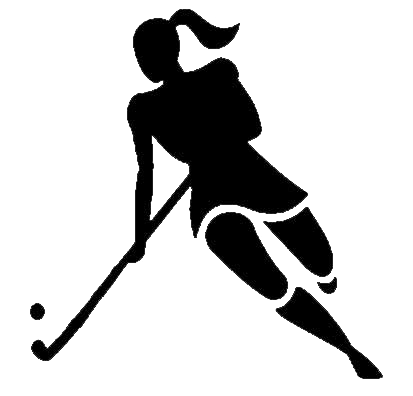 It is crucial that all girls, coaches, teachers and parents take responsibility for playing host to other schools
Perceptions are the visitors’ impression of our school
Set up, welcome, tea, behaviour, etc
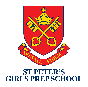 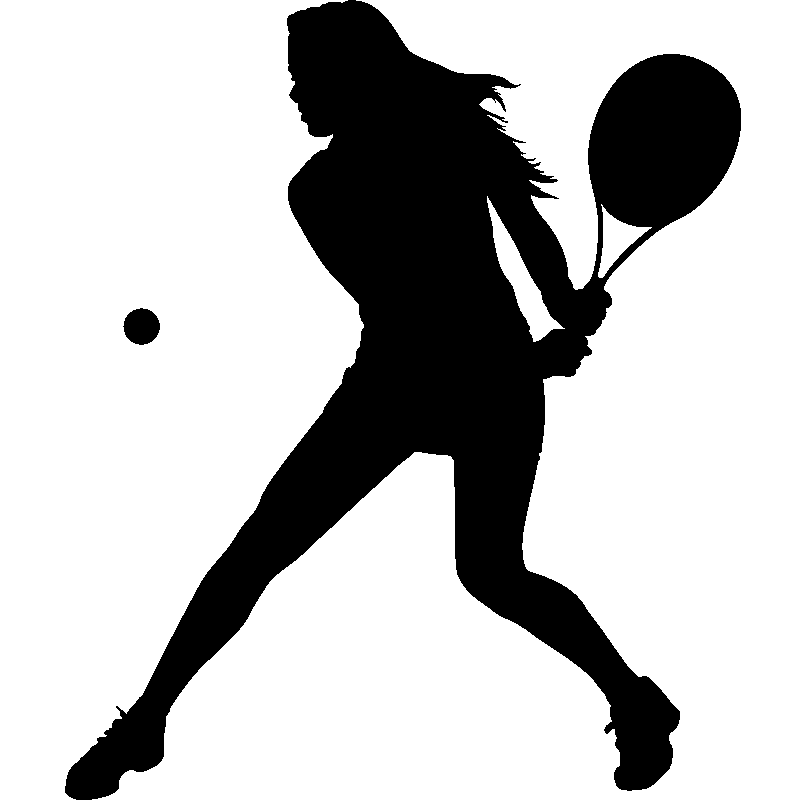 Transformation
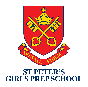 For the past two years members of our transformation committee have met with Head of Sport and me to ensure that we are monitoring transformation in sport.
The focus started with swimming and I am delighted with the results our various initiative have produced.
Representation is tracked in every season for every sport to ensure fairness & opportunity for every girl.
Tours
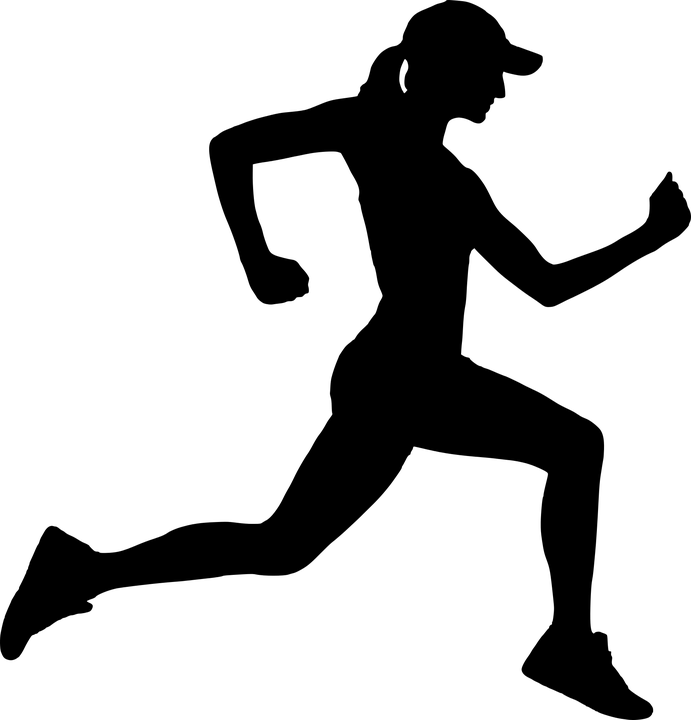 Annual tours are organised for tennis, netball and hockey.
These tours are primarily for senior girls A teams. 
Whilst we would love to send all our girls on sports tours – there is obviously a limited amount of hosting schools and most festivals/tournaments and fixtures can only accommodate our A Teams.
Other Sports
Waterpolo and Girls’ Soccer  
We realise that these are growing sports, in most High Schools. 
Unfortunately our current compulsory sports programme does not give us enough hours in the day to include these sports in our current programme.
We will, however, endeavour to expose the girls to these two sports and teach a few basic skills, where possible. (Northern Stars Football Club) 
Equestrian 
We have a St Peter’s Schools Equestrian team, however, equestrian sport is not an official school sport.
Clubs 
This is an opportunity for additional coaching or exposure, but must only be considered if the child can cope the with the added activities.